Творчество Евгения Ивановича Чарушина
Е. И. Чарушин
1901-1965
«Я приучился с детства понимать животное – понимать его движения и мимику. Мне сейчас даже как-то странно видеть, что некоторые люди вовсе не понимают животных…»
                                 Е. Чарушин
Обложки книг Е. И. Чарушина
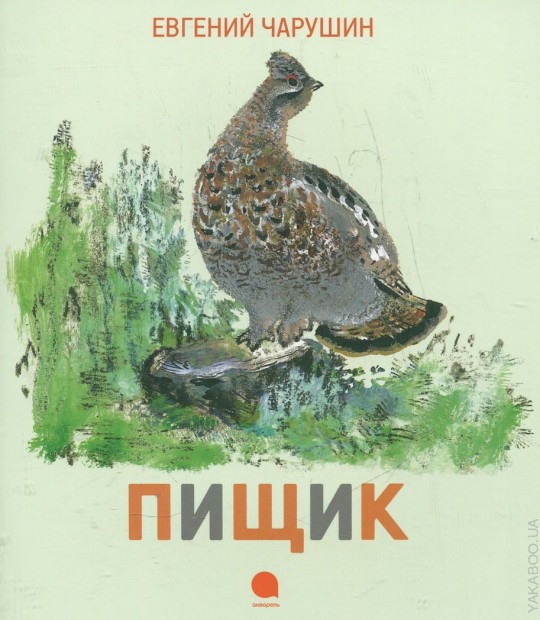 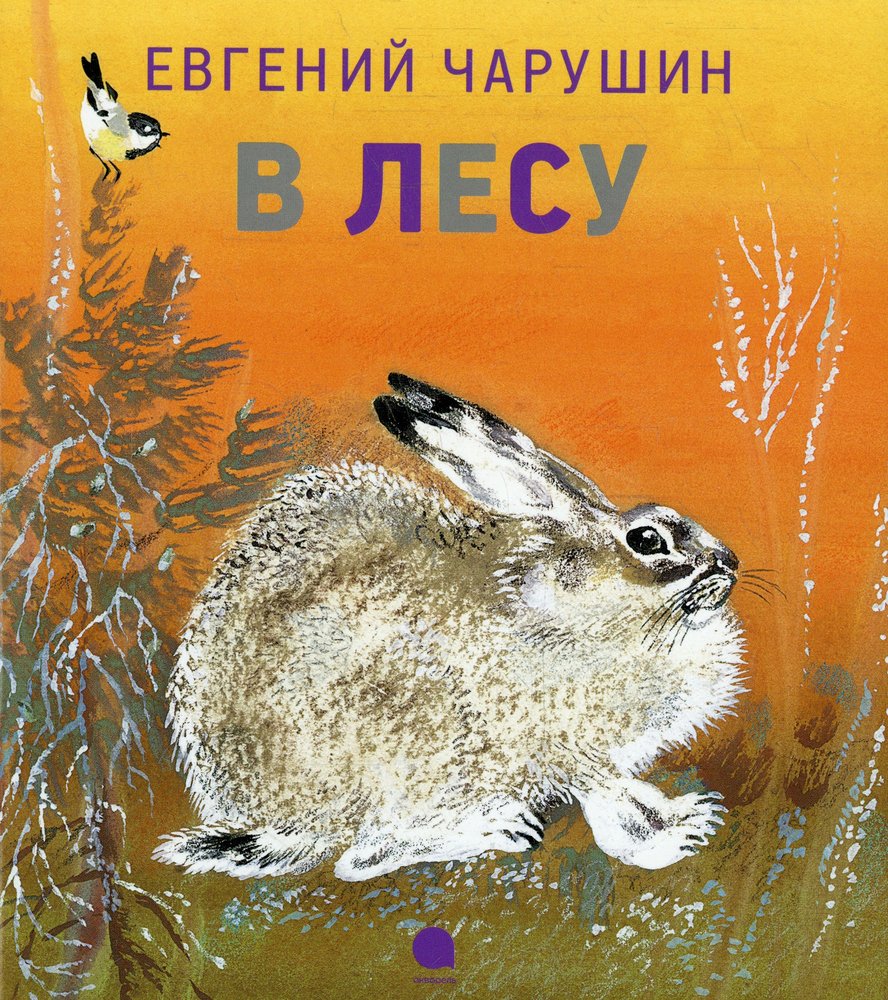 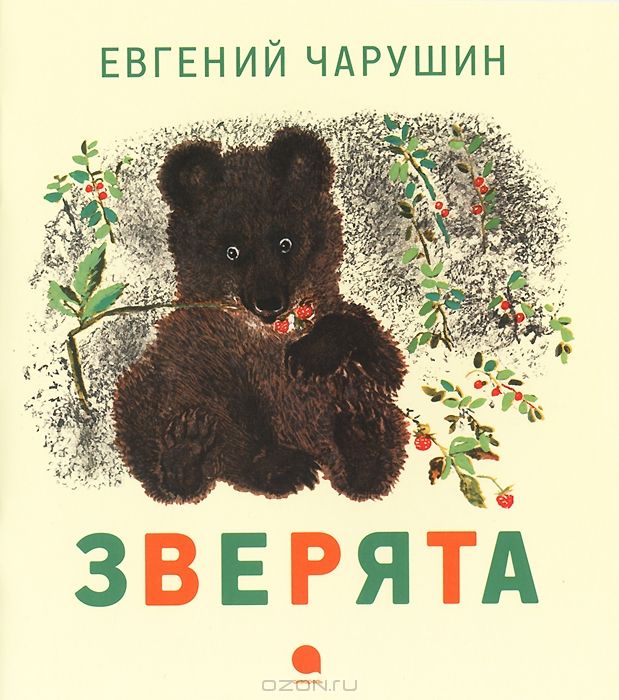 Герои рассказов Е. И. Чарушина
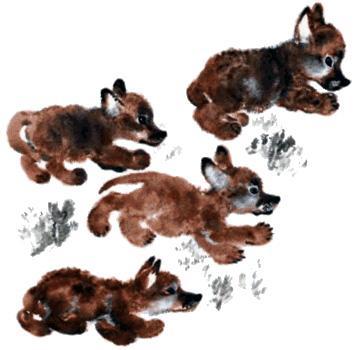 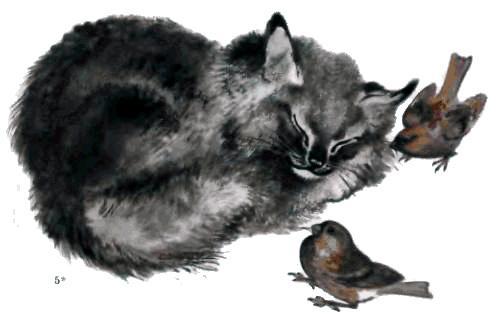 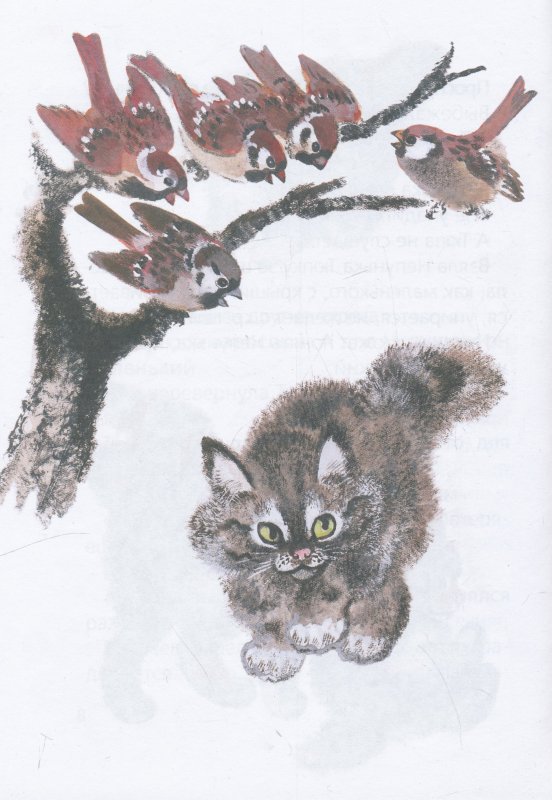 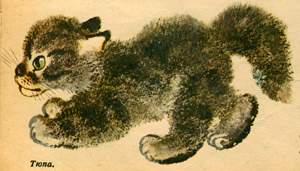 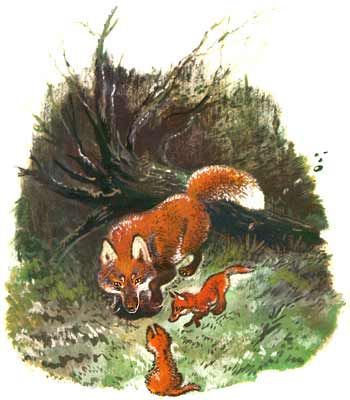 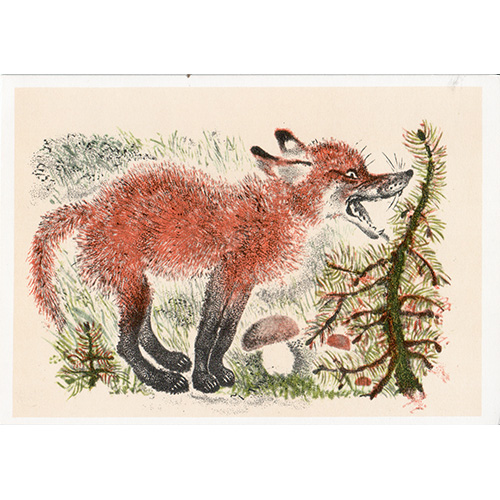 Иллюстрация к рассказу Е. И. Чарушина «Лисята»
Рисуем друга для лисят